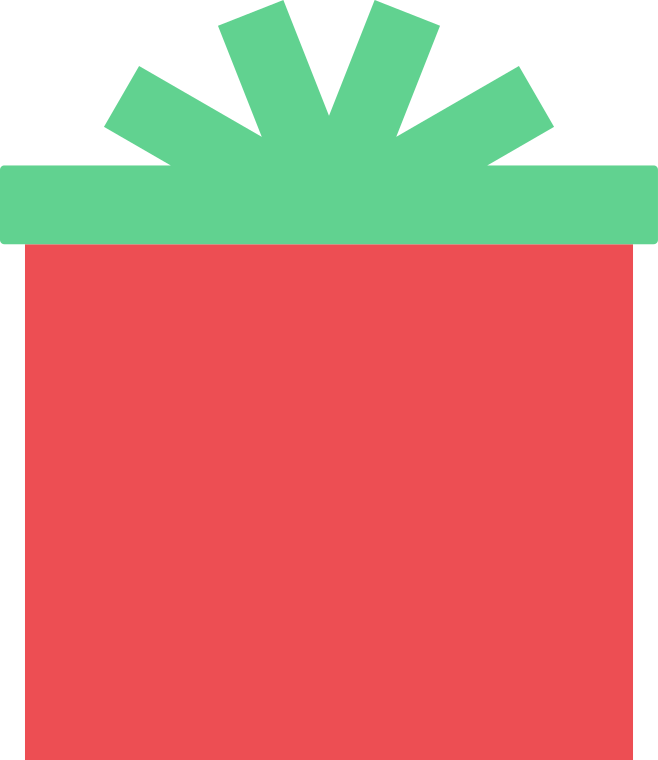 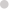 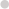 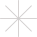 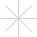 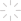 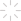 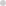 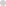 서면함소아한의원
12월 진료일정
●평일 : 10시 ~ 18시30분(예약접수 17시45분)

●목요일 야간진료 : 14시 ~ 20시30분
                                 (예약접수 20시까지)

●토요일 : 10시 ~ 17시(예약접수 16시30분)

★12/31 화요일~1/1 수요일 휴진★
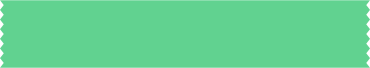 ★수요일 일요일 휴진★
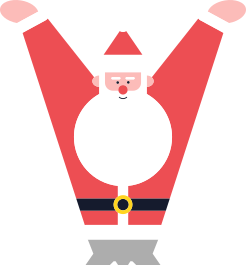 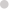 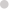 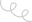 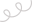 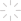 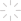 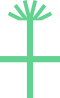 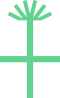 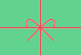 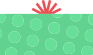 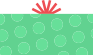 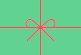